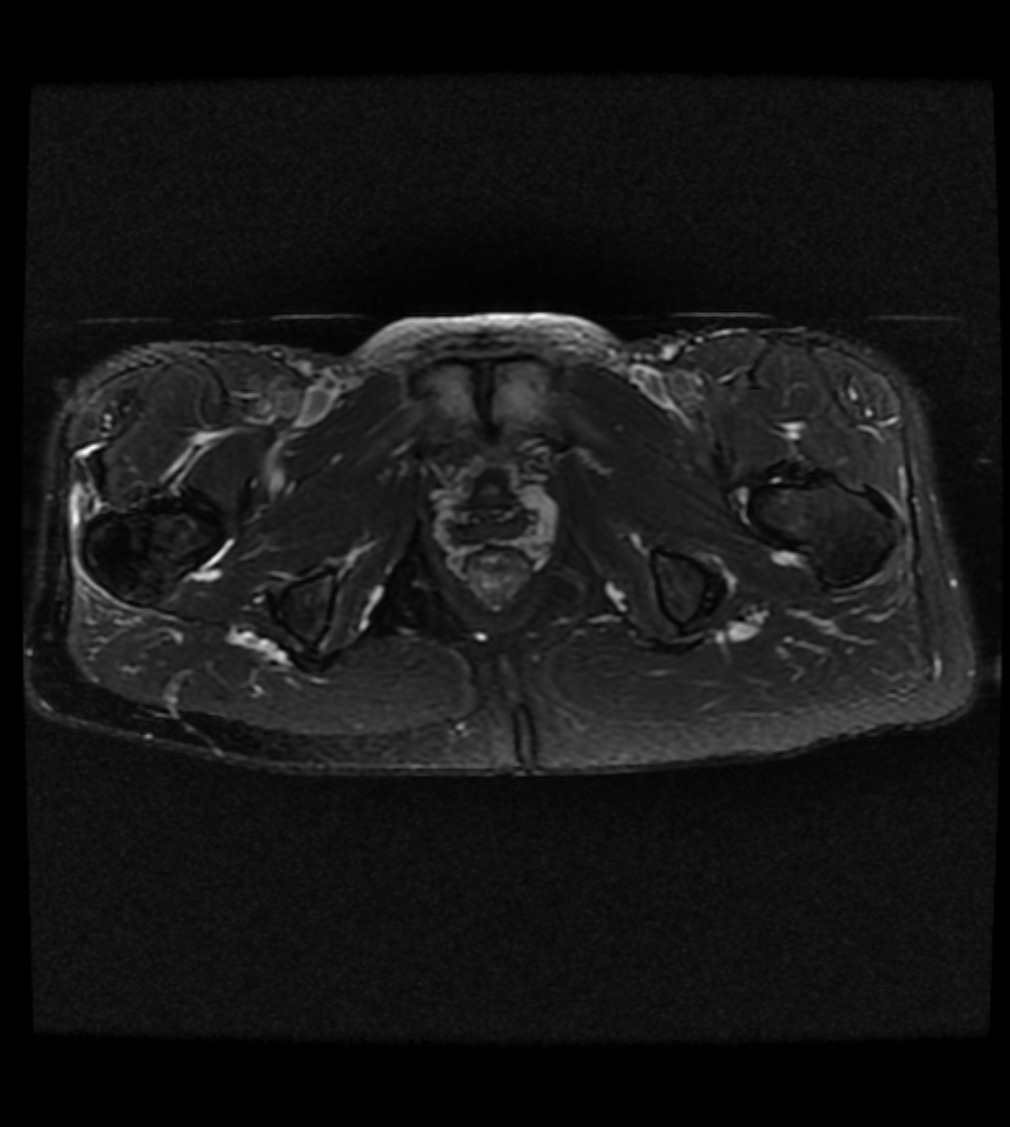 MRI 3 years ago
Osteitis pubis
No mass then
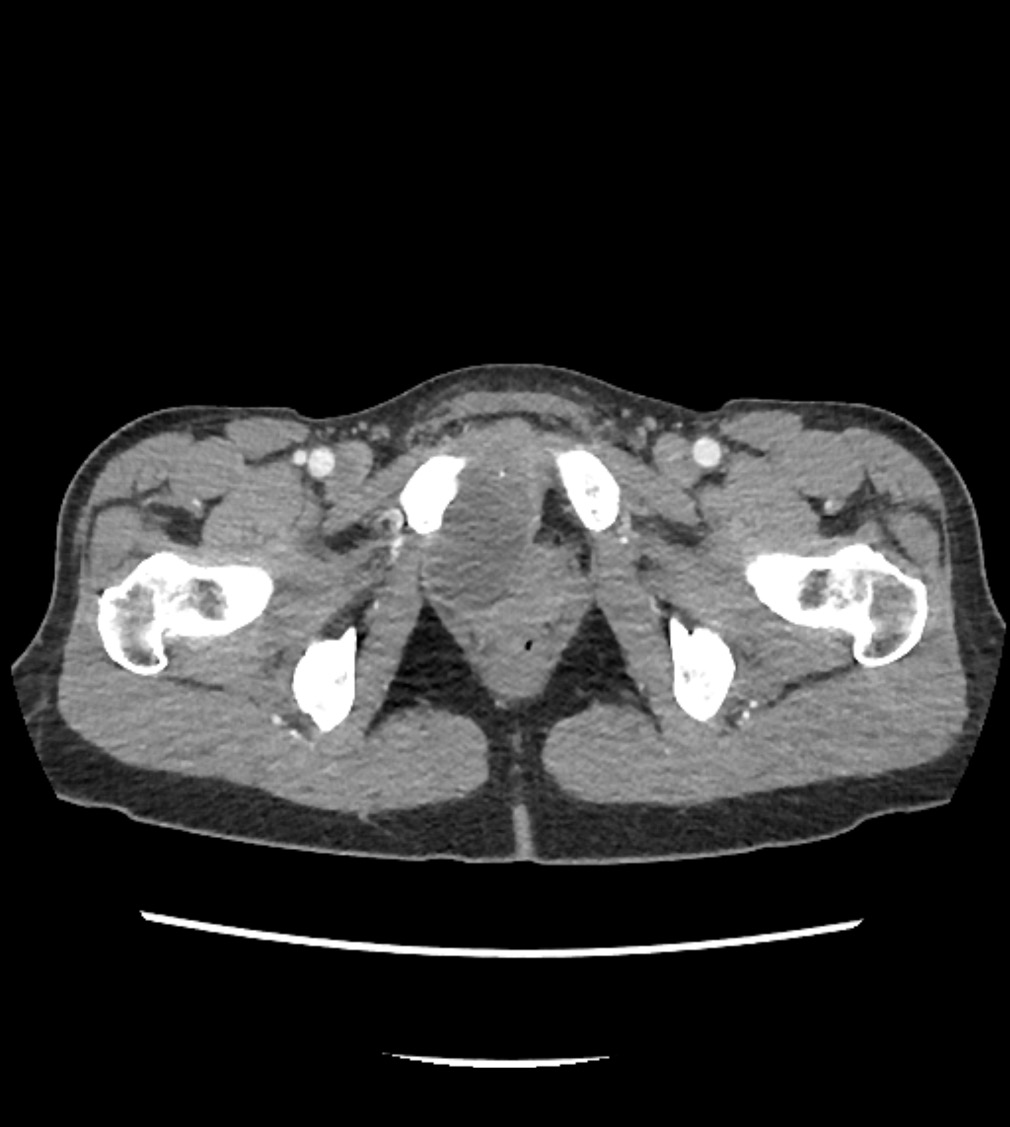 Current studies
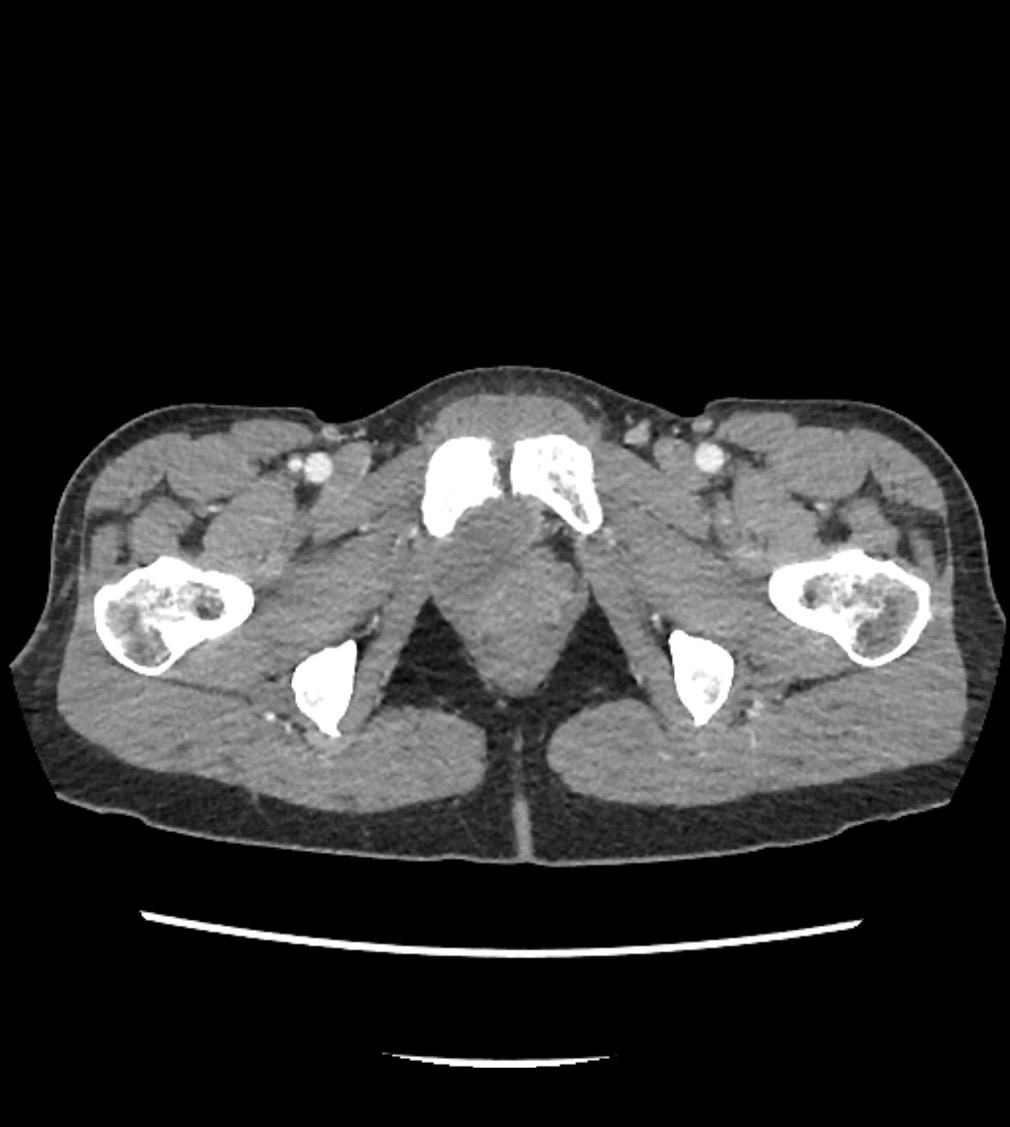 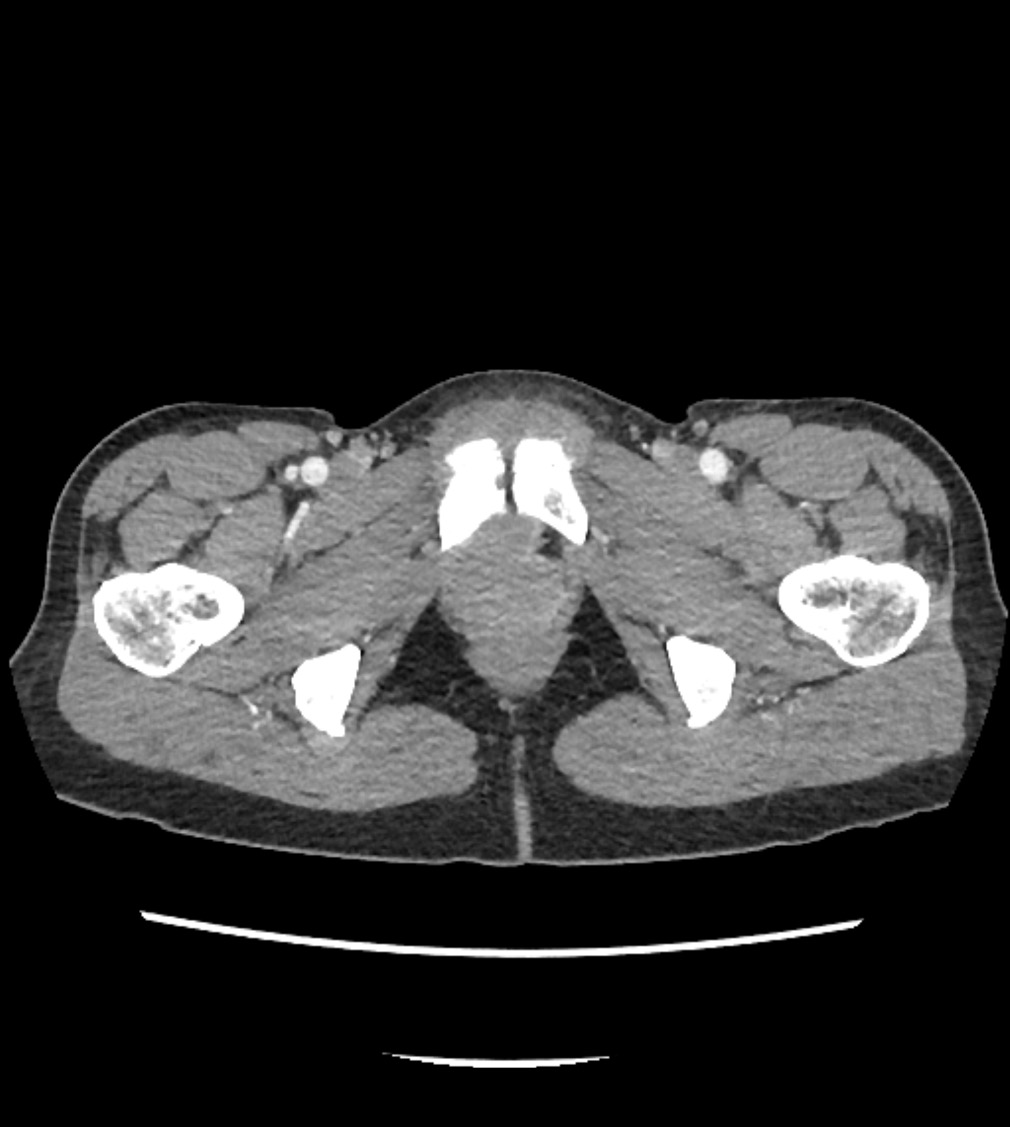 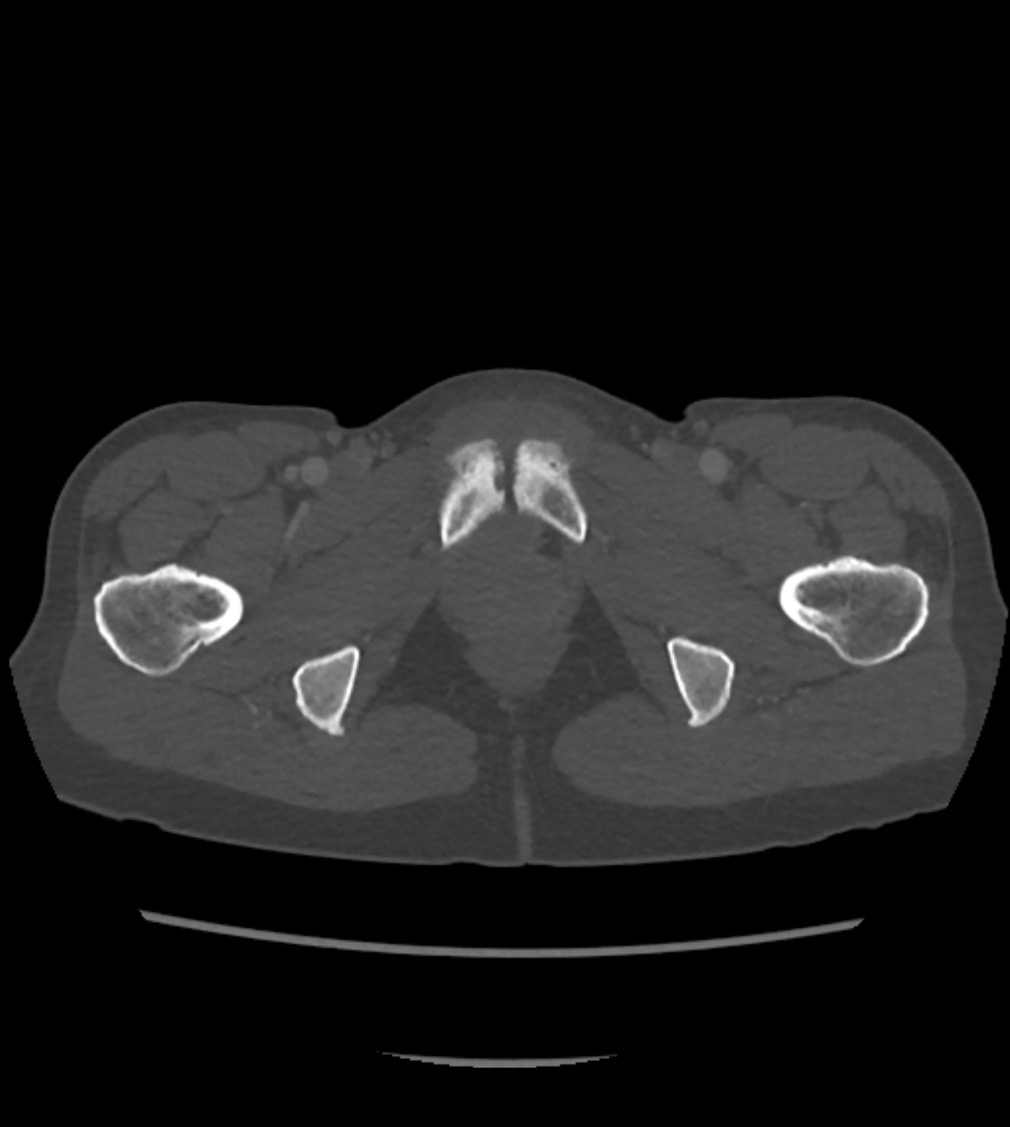 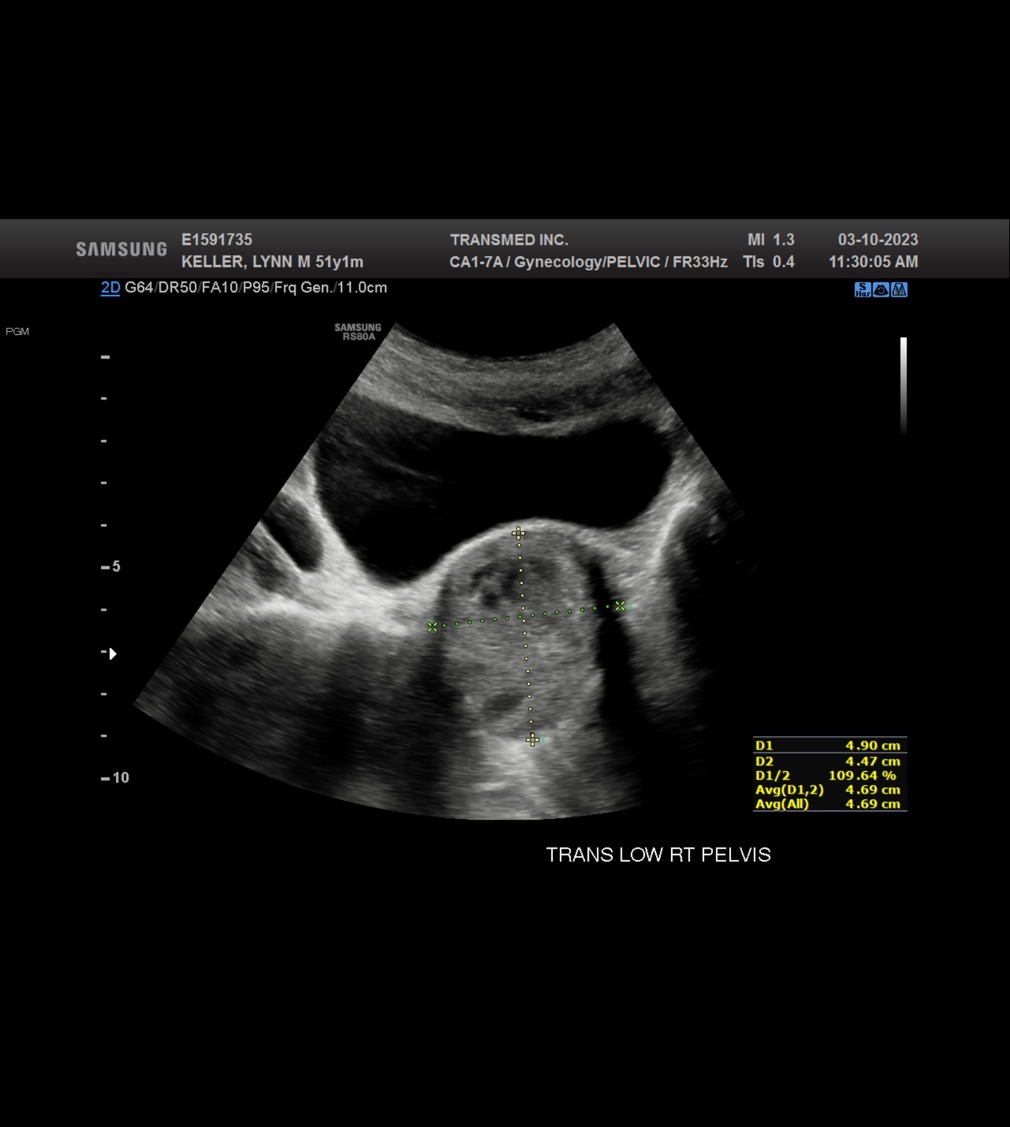 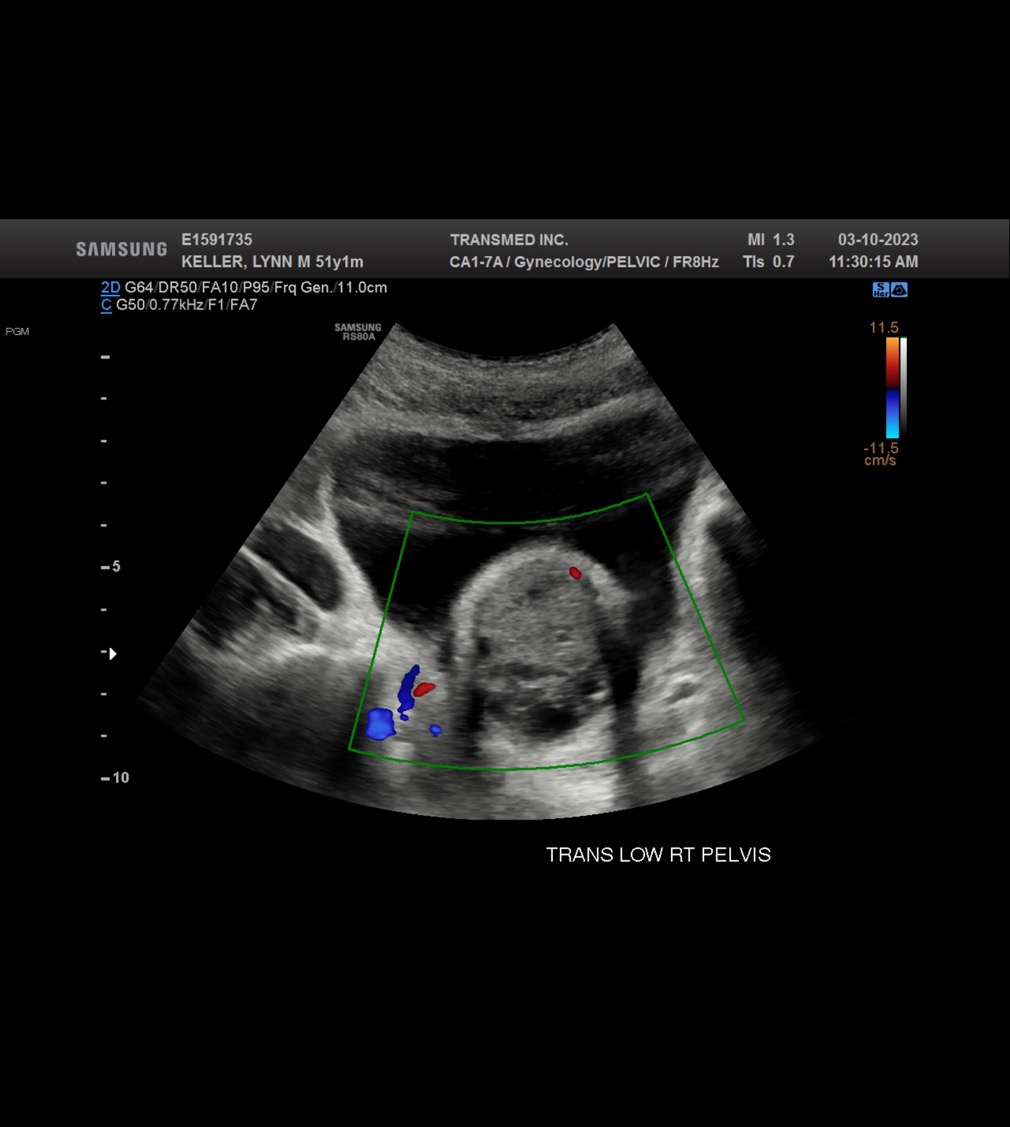 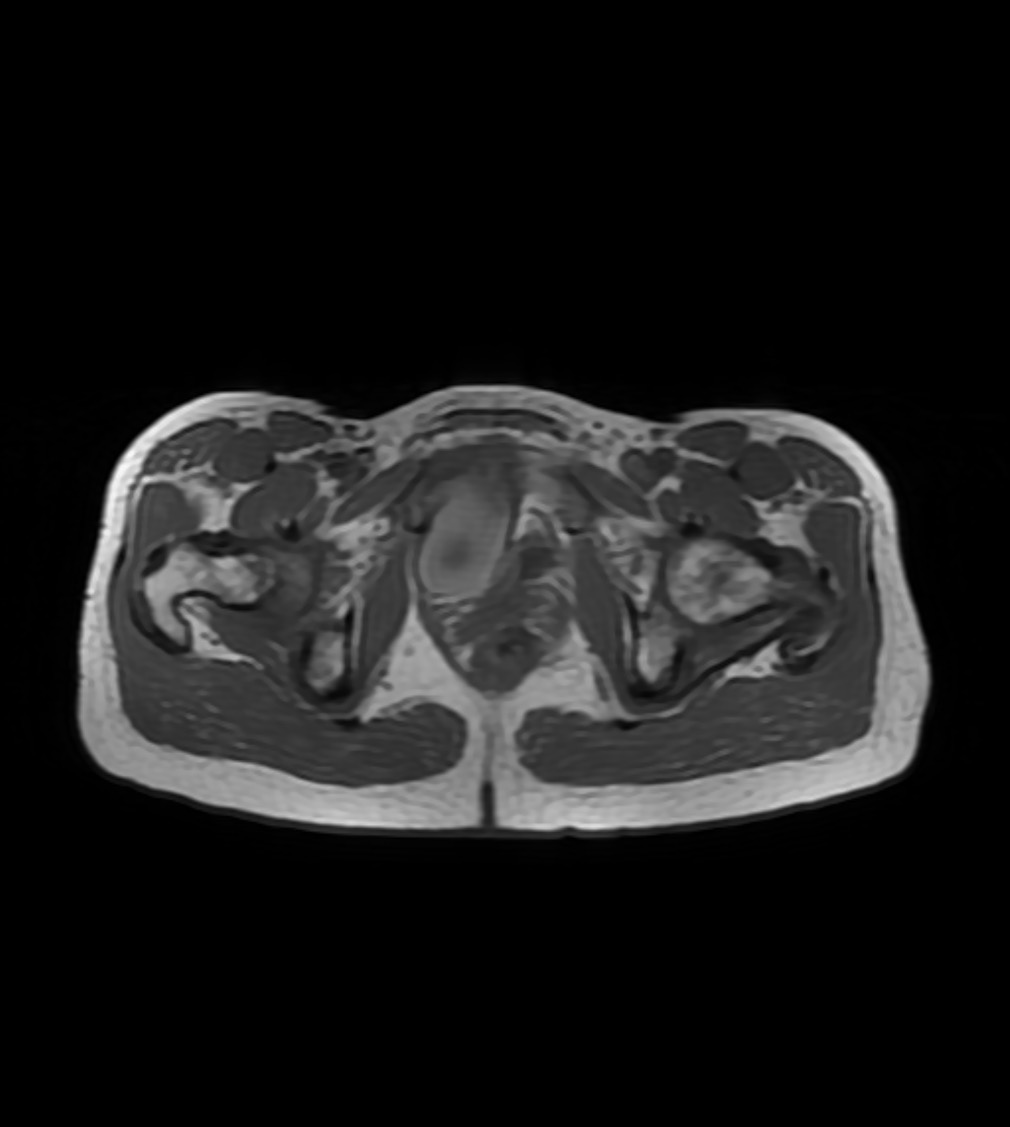 T1
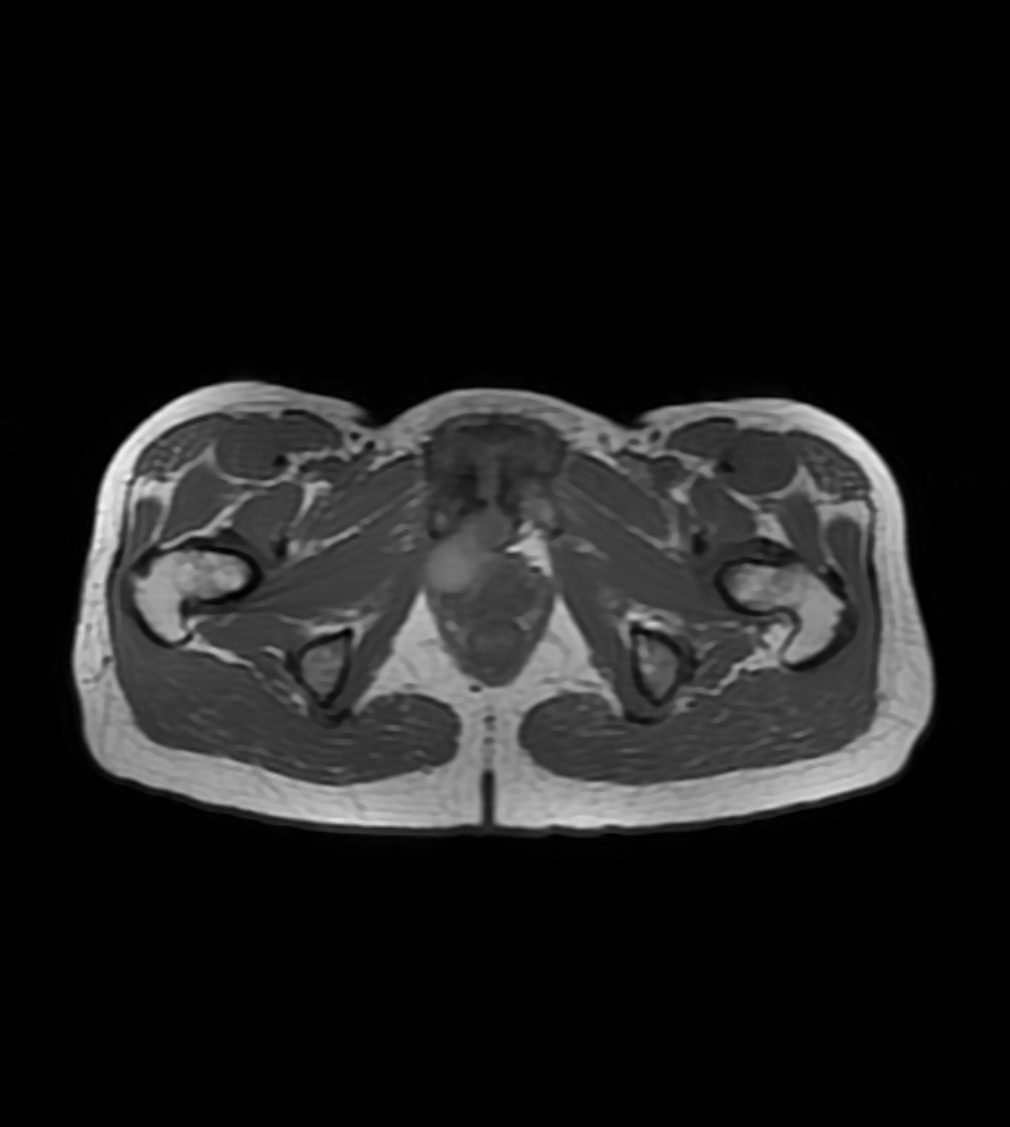 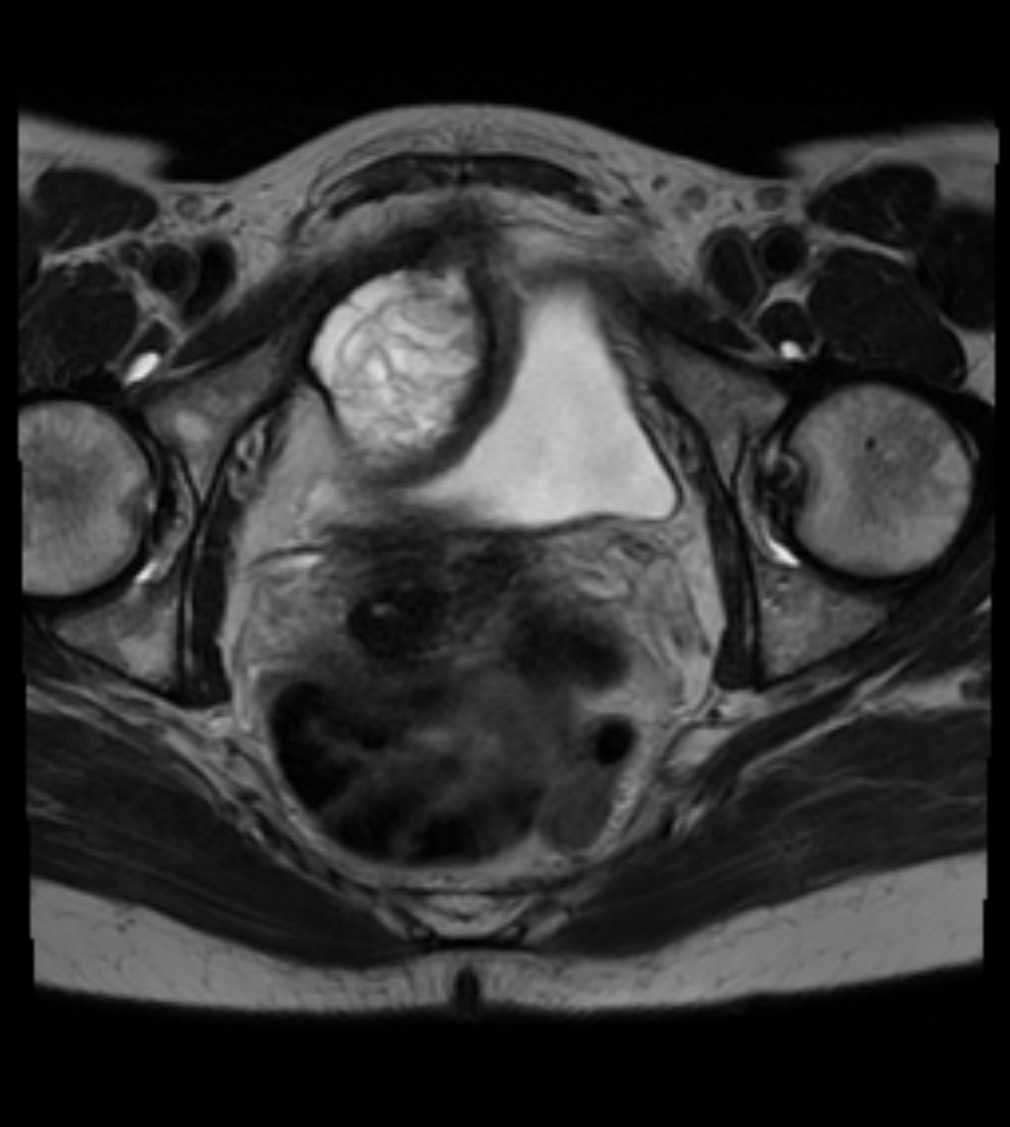 T2
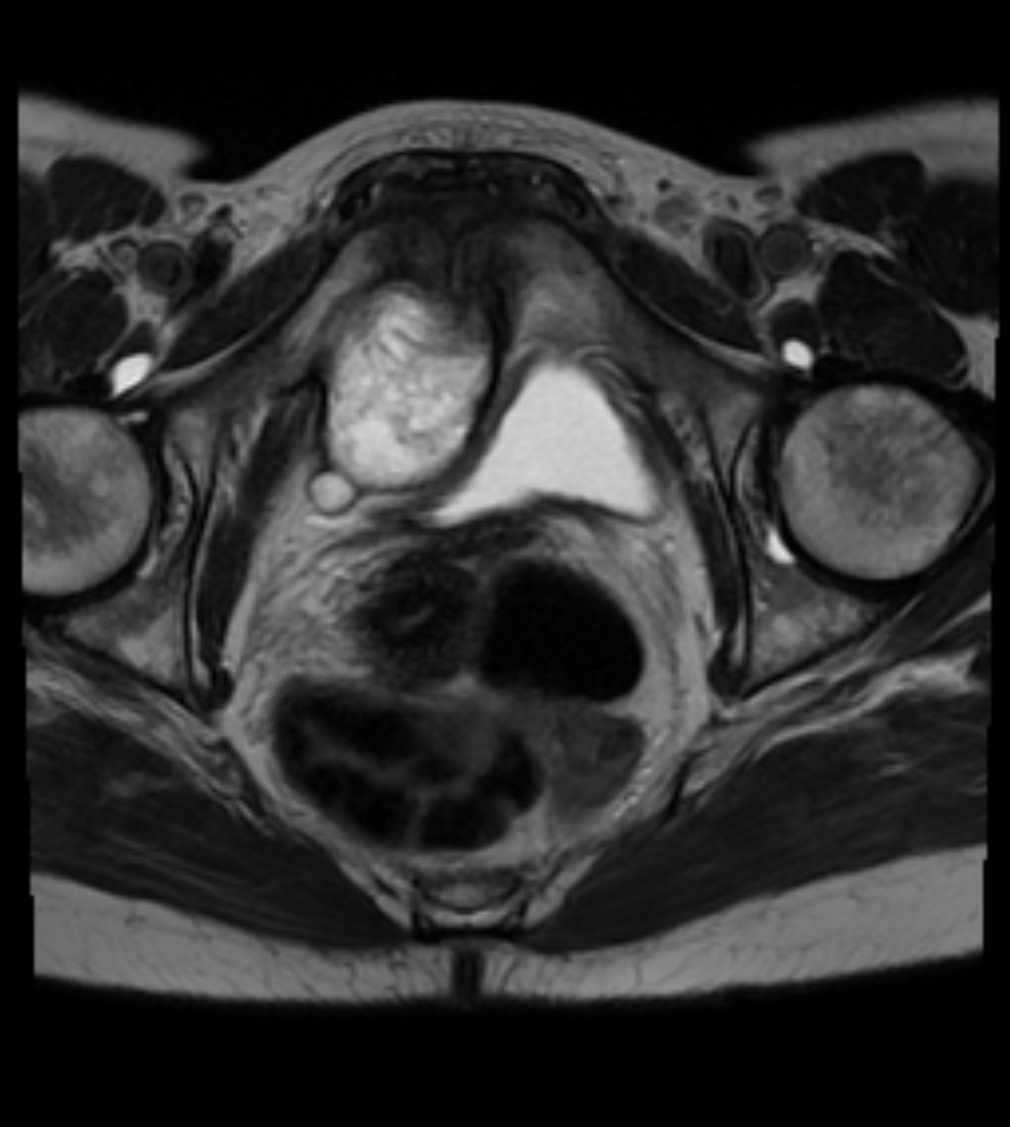 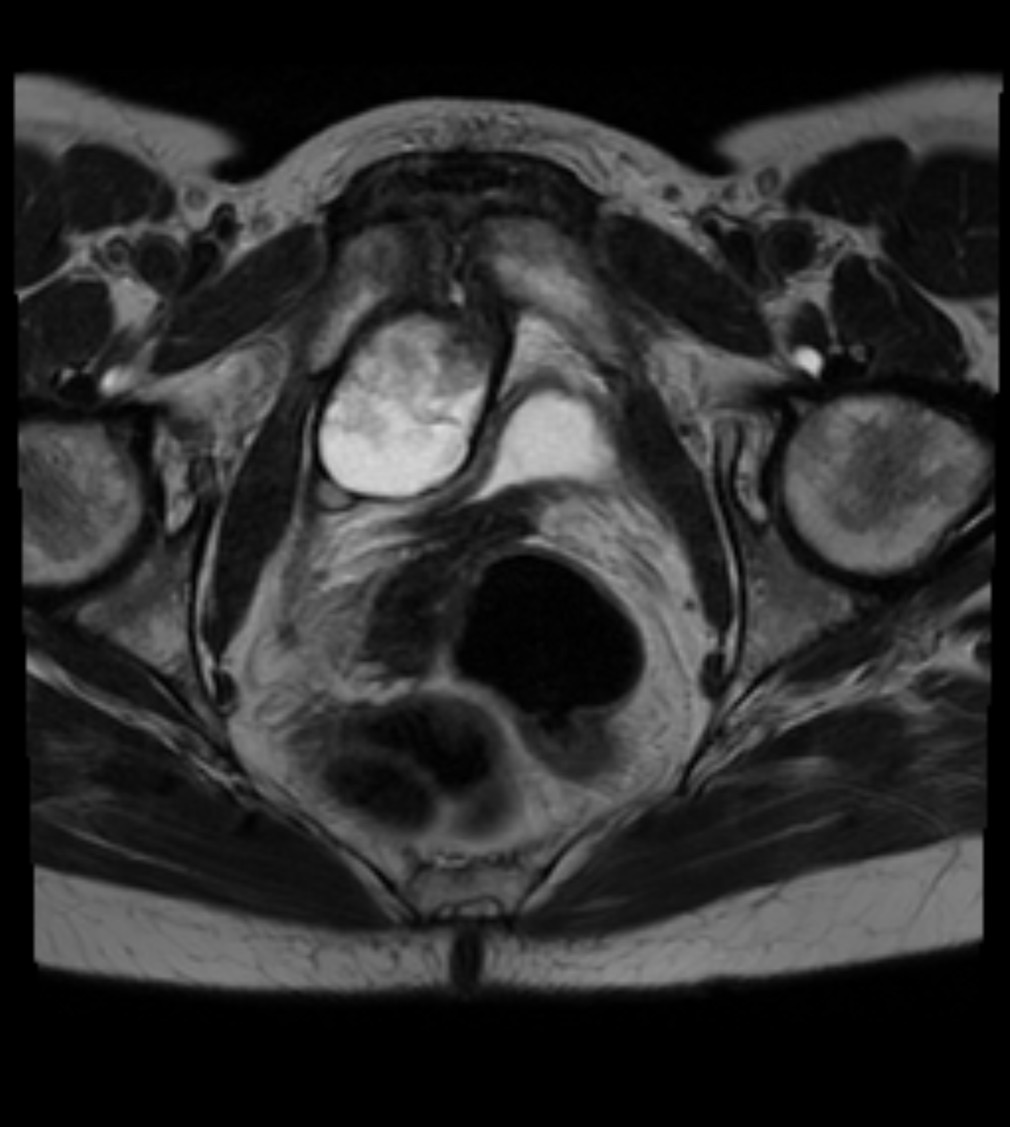 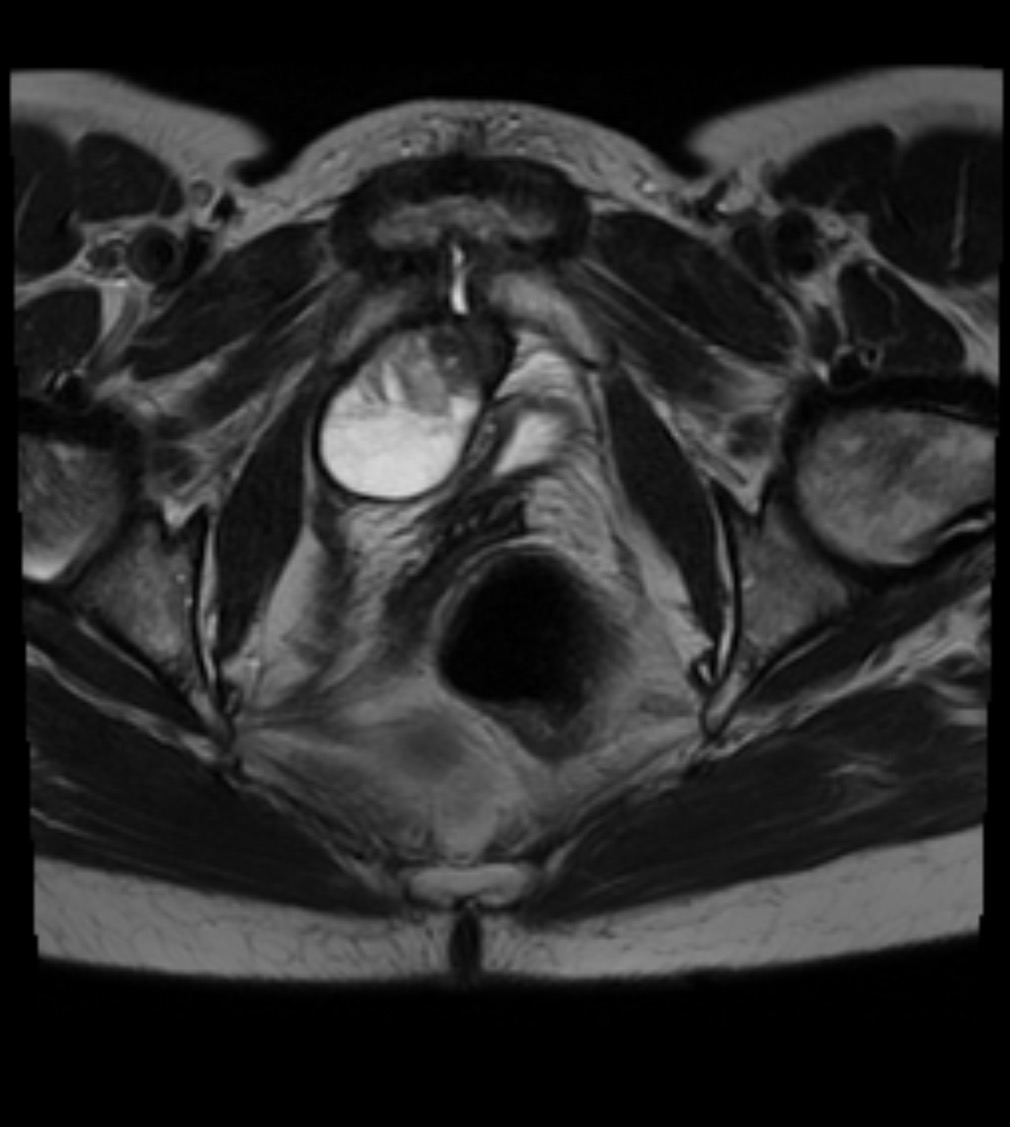 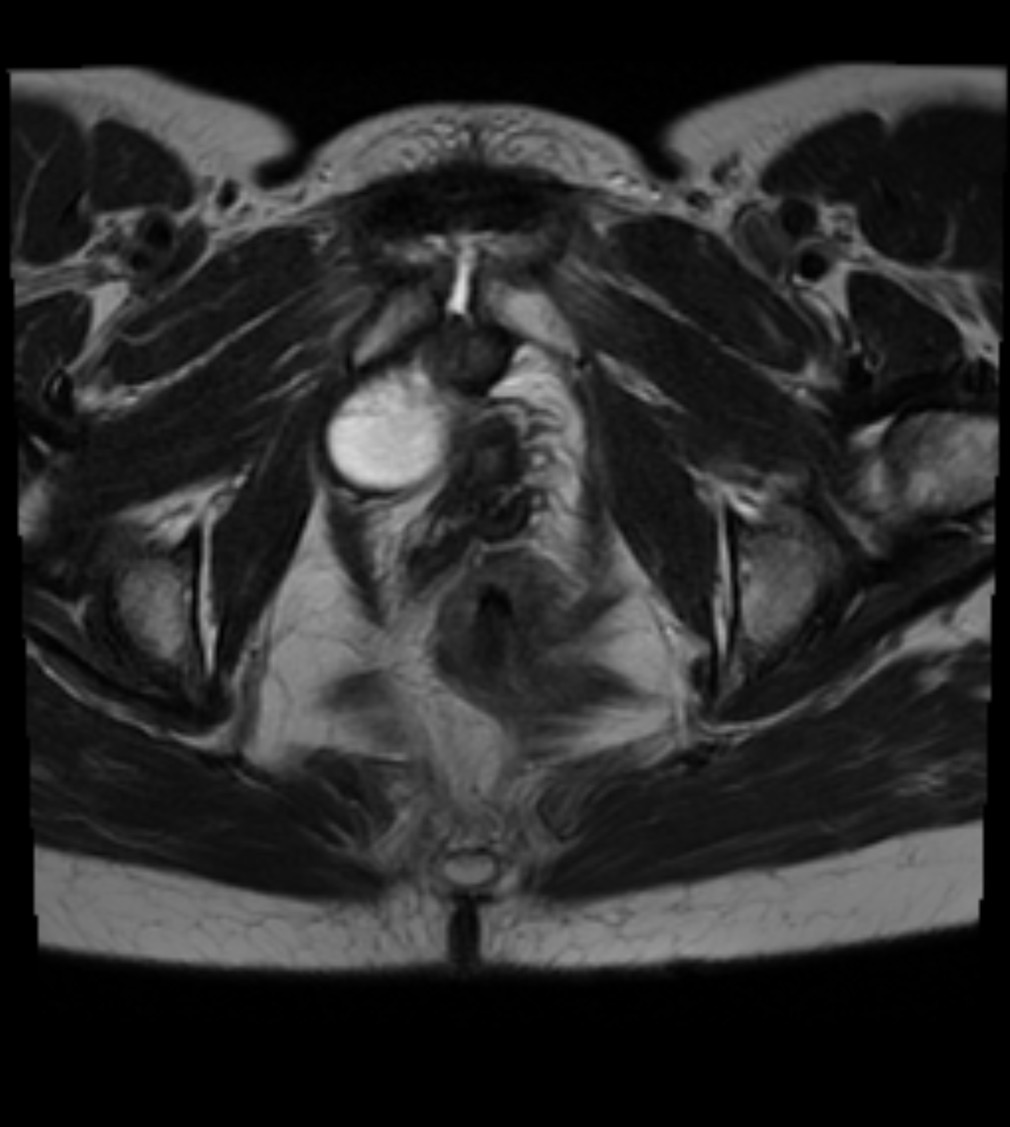 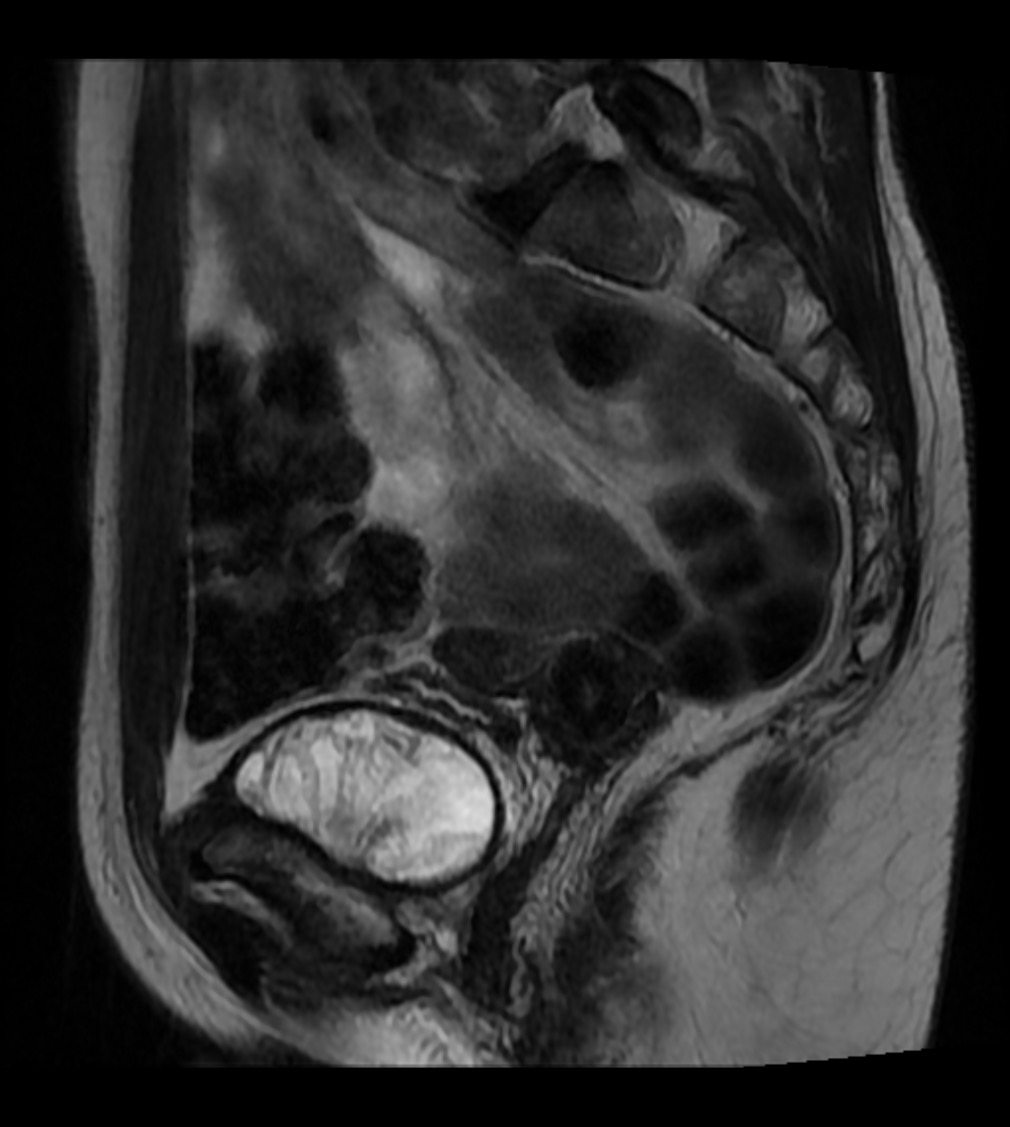 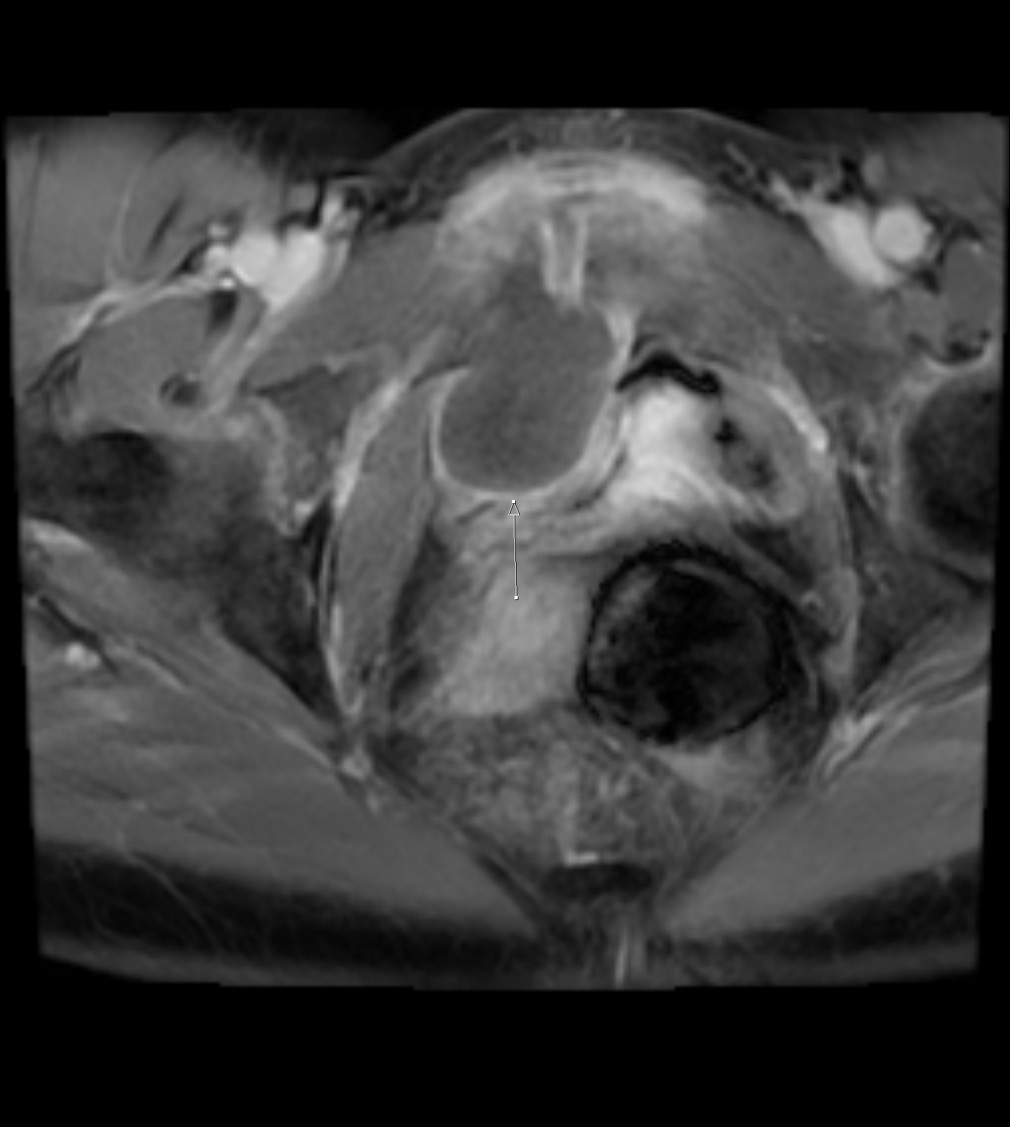 Post gad